Logarithmic function
Funkcja logarytmiczna – jej wykres i własności 


Na wszelkie przeszkody na drodze patrz tak, Jakby to były schody do gwiazd.Denis Waitley
Definicja logarytmu
Definicja logarytmu
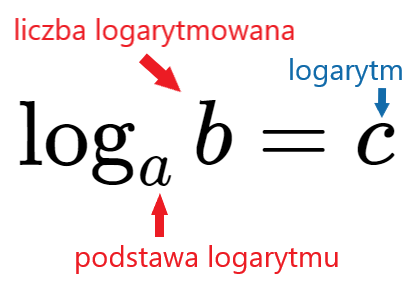 Własności logarytmów
Własności logarytmów
Własności logarytmów
Własności logarytmów
Własności logarytmów
Przykładowe zastosowania logarytmu:
Logarytm jest funkcją odwrotną do funkcji wykładniczej. Dlatego przydaje się wszędzie tam, gdzie rozwiązuje się równanie wykładnicze – np. do przewidzenia liczby rat kredytu albo czasu, kiedy rozpad promieniotwórczy doprowadzi do danego stężenia pierwiastka.
Skala pH w chemii,
skala Richtera w sejsmologii,
Poziom natężenia dźwięku jest logarytmiczną funkcją natężenia dźwięku,
Wysokość dźwięku jest logarytmiczną funkcją jego częstotliwości,
Rozkład Benforda w statystyce i ekonomii,
Wzór Ciołkowskiego opisujący ruch rakiety,
Funkcja logarytmiczna
Logarithmic function
Logarithmic function
Logarithmic function
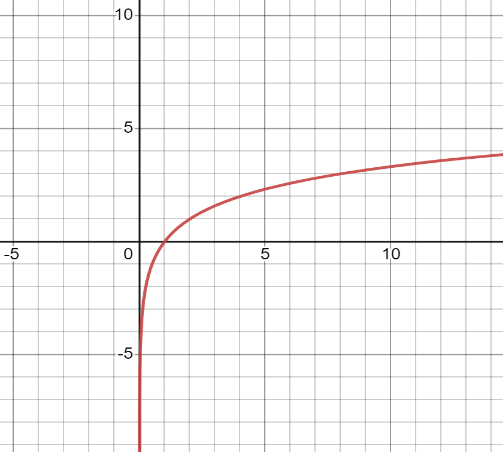 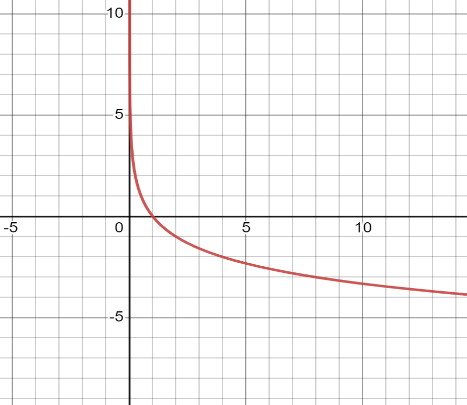 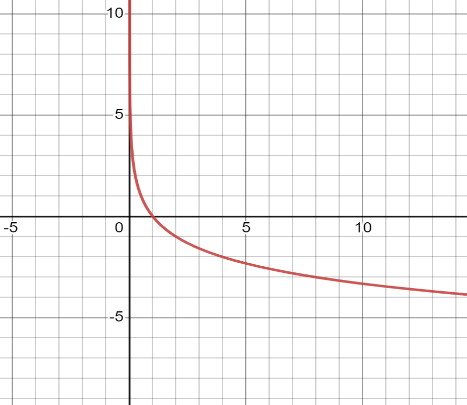 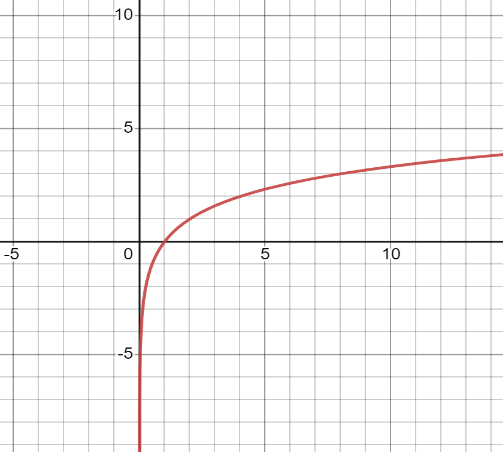 Zadanie 1
Exercise 2:
Exercise 3:
Dziękuję za uwagę
Magdalena Hawryluk